Dì                   kè:      shēngrì  pài duì 第十四课：生日派对 Lesson Fourteen: Birthday Party
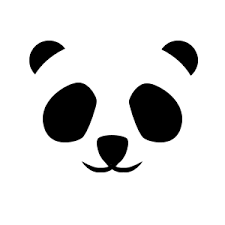 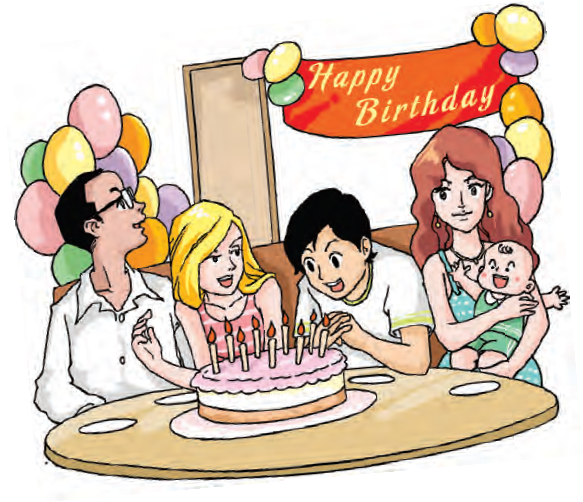 Duì  huà yī             Wǒmen qù  shēngrì   pàiduì    ba 对话一：我们去生日派对吧！Let’s Go to a Party!
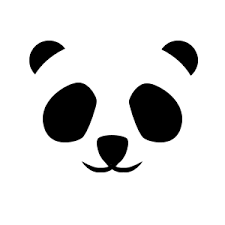 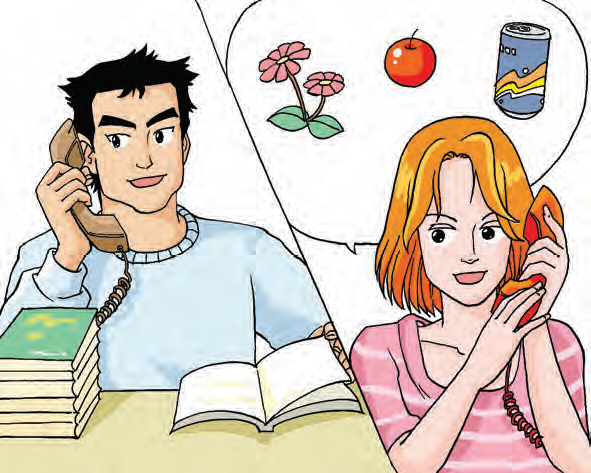 Duì  huà èr            Cānjiā   shēngrì   pàiduì 对话二：参加生日派对 Attending A Birthday Party
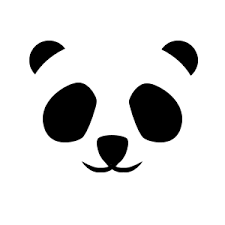 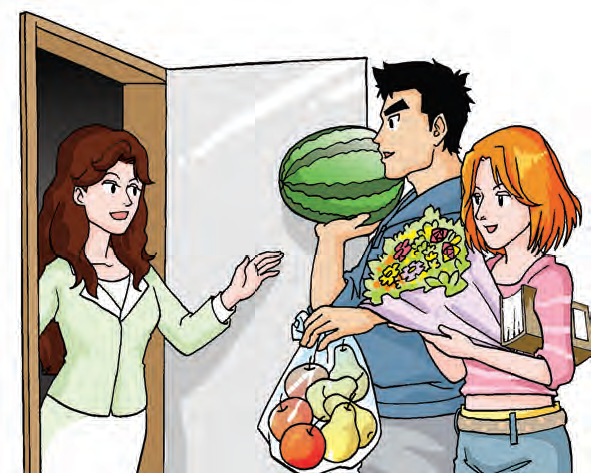 第十四课 学习目标 (Lesson 14 Learning objectives)
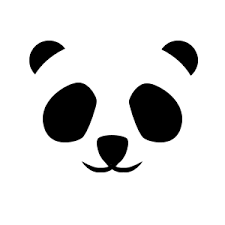 In this lesson, you will learn to use Chinese to

Ask a friend to go to a party with you;
Suggest things to take to a get-together;
Offer someone a ride and arrange a time and place to meet;
Thank people for their gifts;
Describe a duration of time;
Talk about the year of your birth and your Chinese zodiac sign;
Give a simple description of someone’s facial features.
第十四课 学习目标 (Lesson 14 Learning objectives)
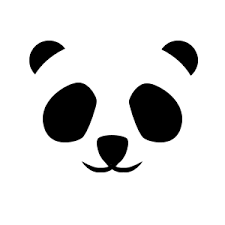 Forms & Accuracy:
呢 (ne) Indicating an Action in Progress 
Verbal Phrases and Subject-Predicate Phrases Used as Attributives 
Time Duration 
Sentences with 是...的(shì...de) 
还 (hái, still) 
又...又... (yòu...yòu..., both...and...)
第十四课   对话一
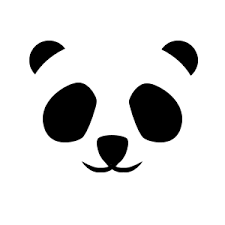 Shēng cí
生词
vocabulary
水果  shuǐguǒ  	         	 			 (fruit)
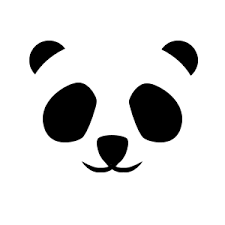 苹果 píngguǒ
西瓜 xīguā 
香蕉 xiāngjiāo
梨   lí
饮料  yǐngliào  	         	 	 (beverage)
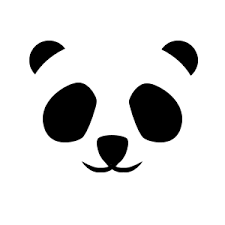 爱  ài  	         	   (to love; to like; to be fond of)
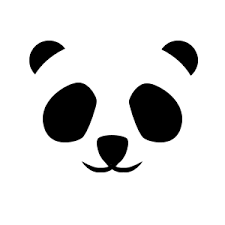 舞会  wǔhuì 				(dance party; ball)
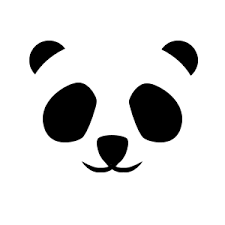 跳舞
开会
生日舞会
化妆舞会 
   huà zhuāng wǔ huì
   Masquerade
开		kāi 	      			(open; drive)    verb
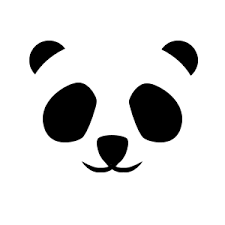 开车
开会
开舞会
开门
打开
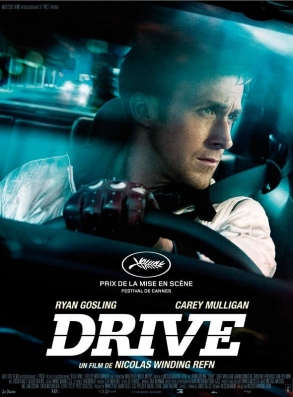 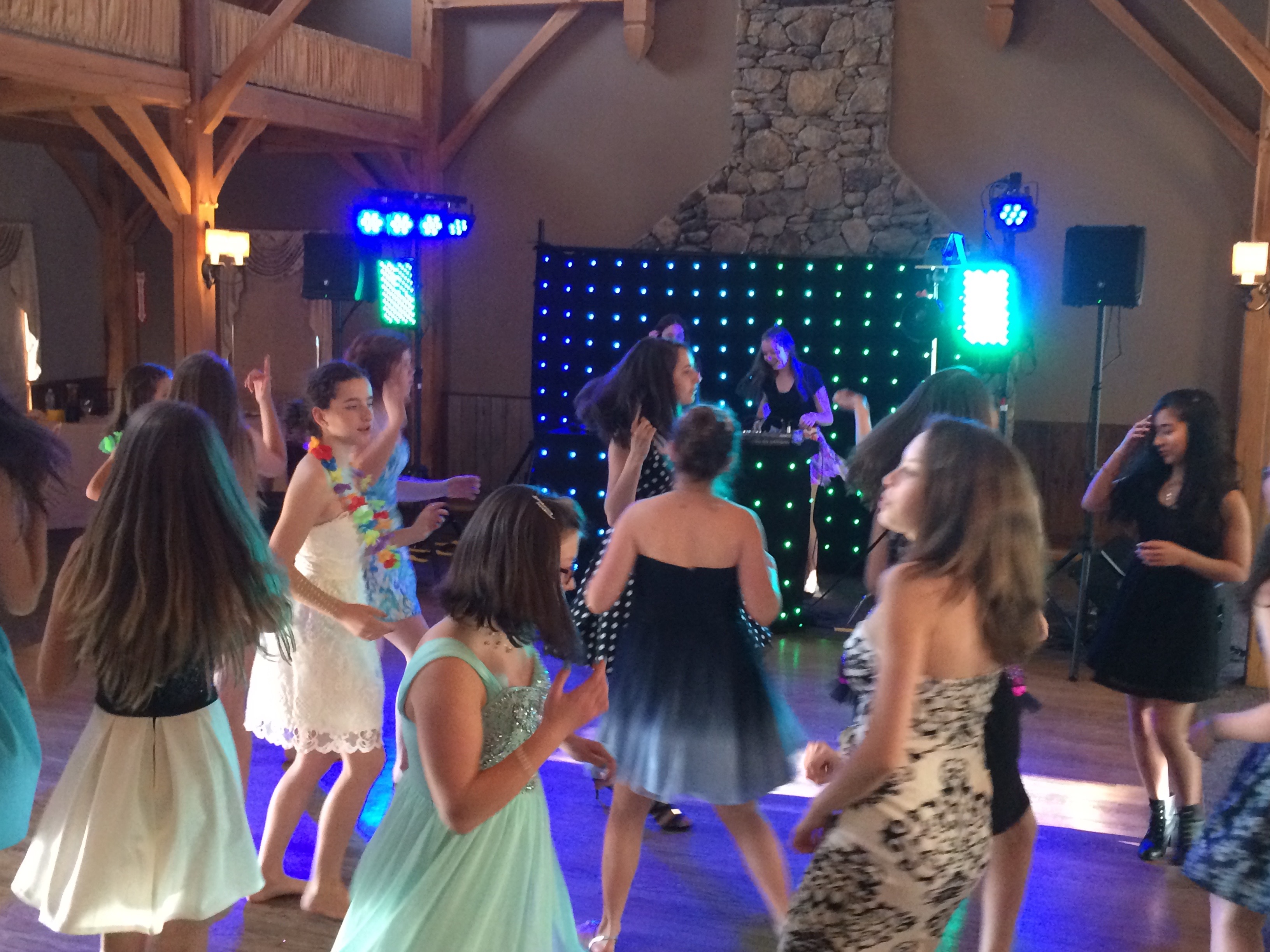 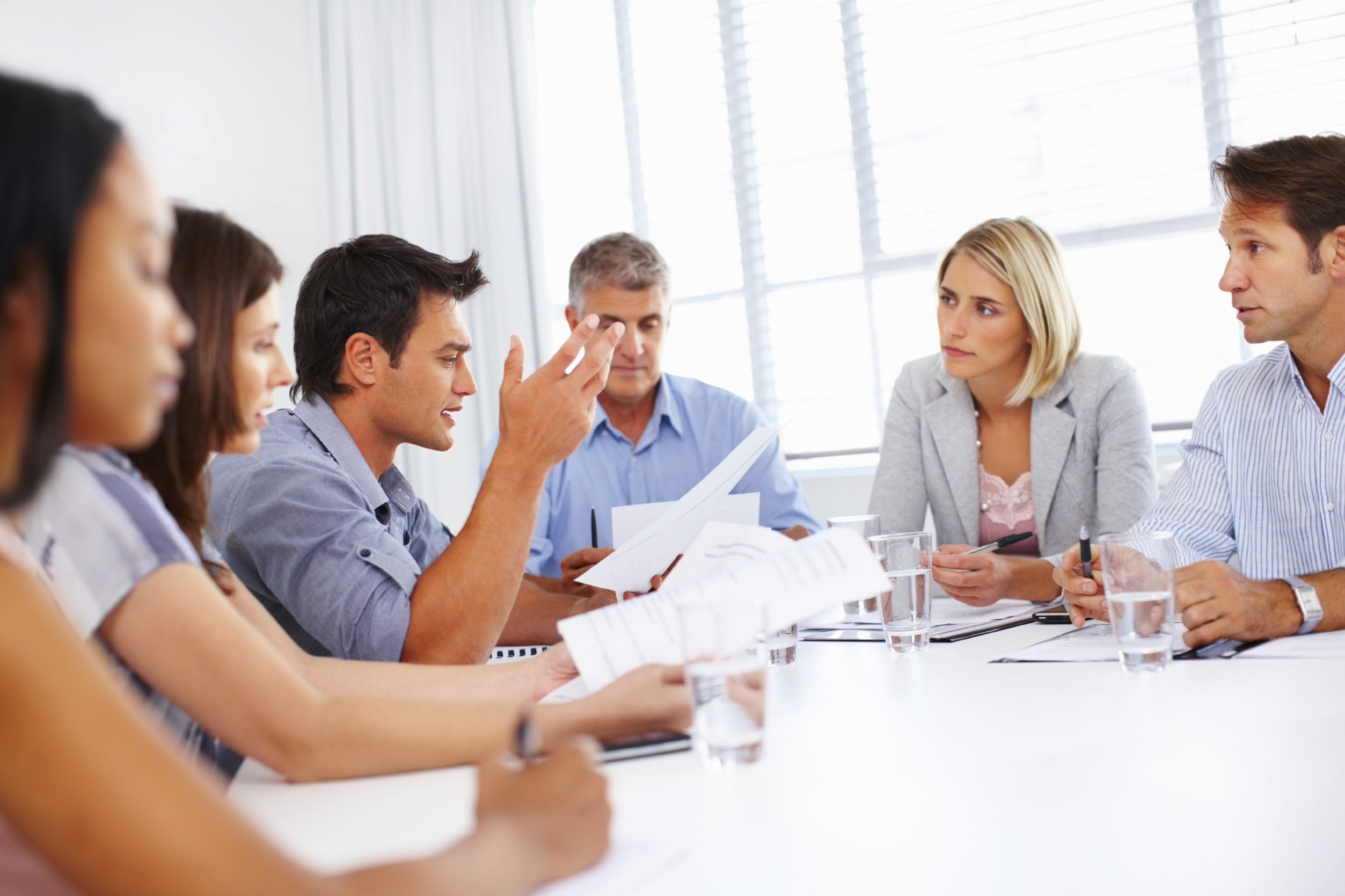 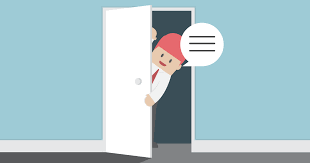 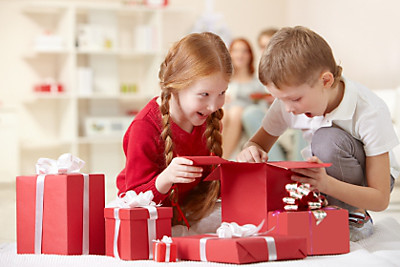 送 sòng 				 (send; to give as a gift)
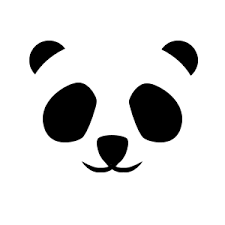 送你
送给你
Q: 送给你什么？
A: 送给你一个    吻(wěn)。
               飞吻。
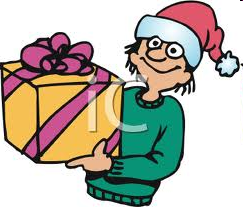 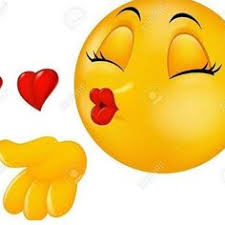 礼物    lǐwù  				 (gift; present)
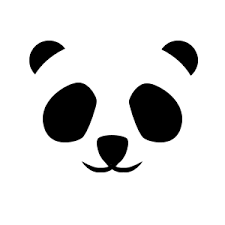 很好的礼物
   quì
很贵的礼物  expensive gift
        làn
很烂的礼物  
爱的礼物
礼物    lǐwù 	        		 (present; gift)
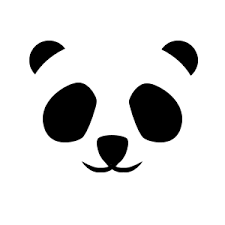 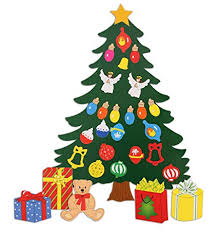 shèngdàn  	
圣诞礼物

生日礼物
花  huā  	         	 		         flower(s)
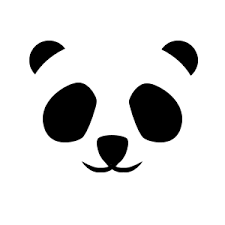 兰花   Lánhuā 
菊花   jú huā
牡丹花  mǔdān huā

樱花           yīnghuā
玫瑰花 méiguī huā
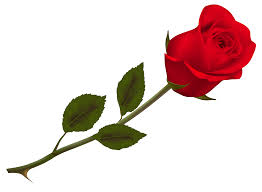 把  bǎ  	 (measure word for bunches of things, and chairs)
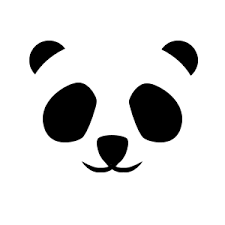 束  shù  	 (measure word for bunches of things)
把  bǎ  	 (measure word for bunches of things, and chairs)
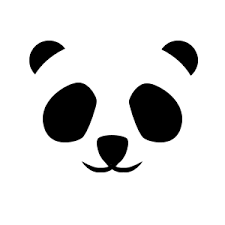 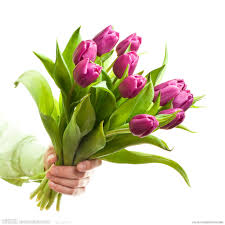 一把花
一把糖果   tángguǒ

一把椅子   yǐzi
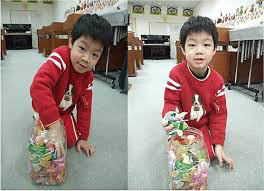 本  běn   	 (measure word for books)
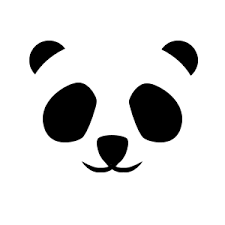 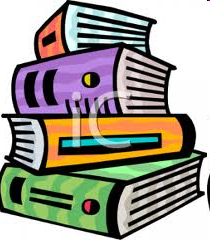 四本书

一把/束shù  花
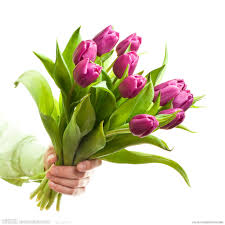 把  bǎ  	 (measure word for bunches of things, and chairs)
表姐 biǎojiě 		 (older female cousin)
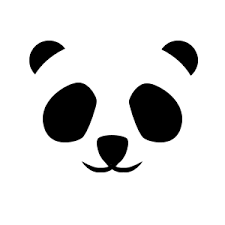 媽媽

表姐
biǎojiě
表姐/哥/弟/妹
爸爸

堂姐
tángjiě
堂姐/哥/弟/妹
表姐  biǎojiě    (older female cousin via female line)
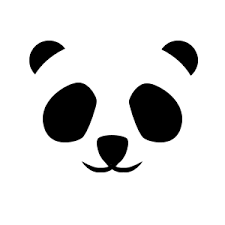 表姐  biǎojiě    (older female cousin via female line)
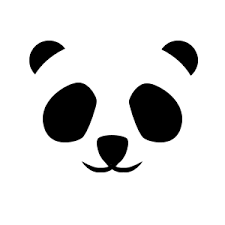 IC 教科书中的角色
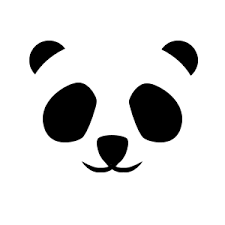 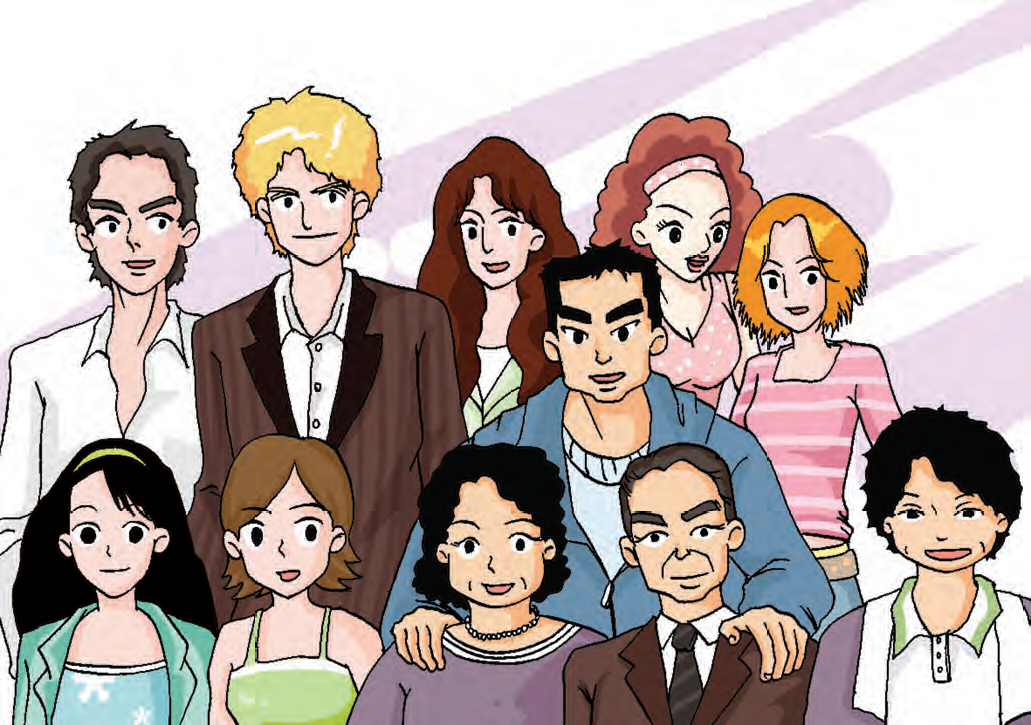 重		zhòng 	        		 (heavy; serious)
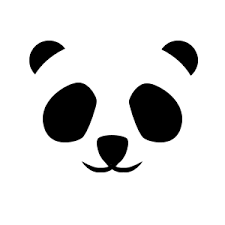 很重
你很重吗？
书很重吗？
二十本书很重吗？
接		jiē 	      (to catch; to meet; to welcome)
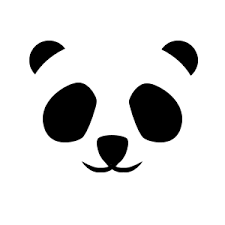 接球；接住
接我       pick me up
你接我
你来接我
你开车来接我
Q：你能开车来接我吗？
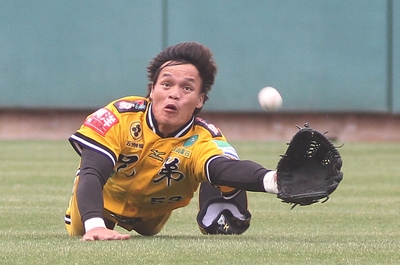 能   néng     	                                (can)
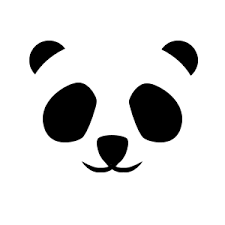 今天下午我要考试，不能去看电影。
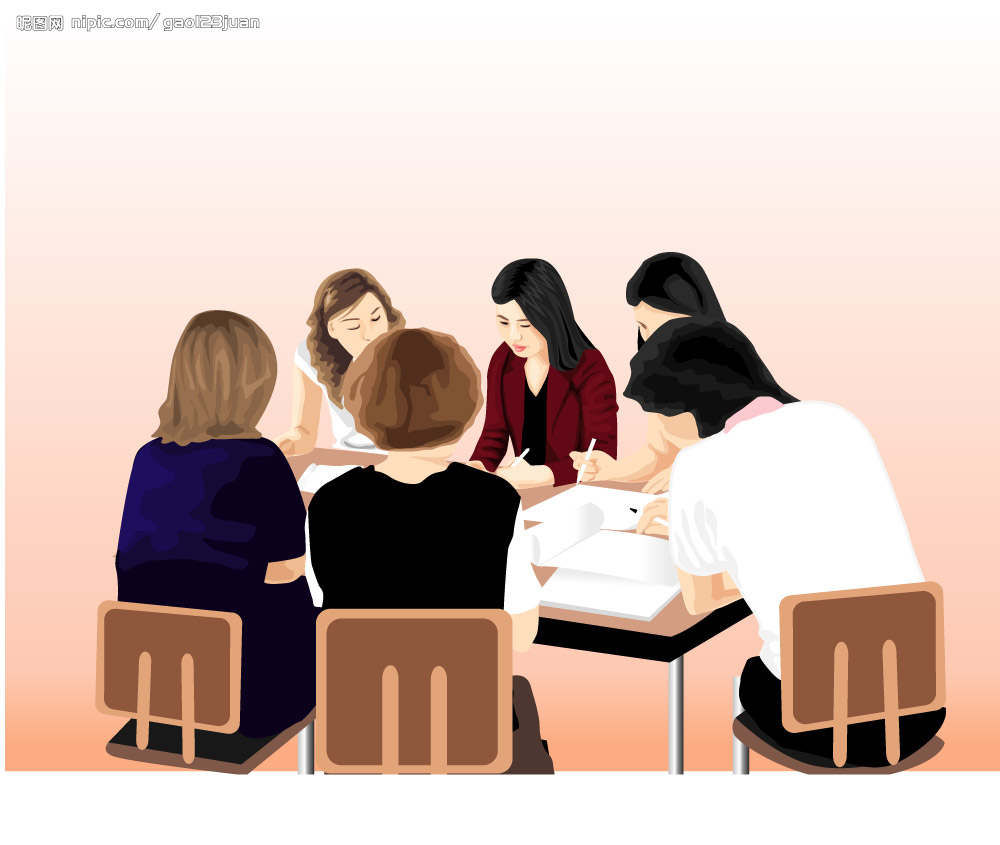 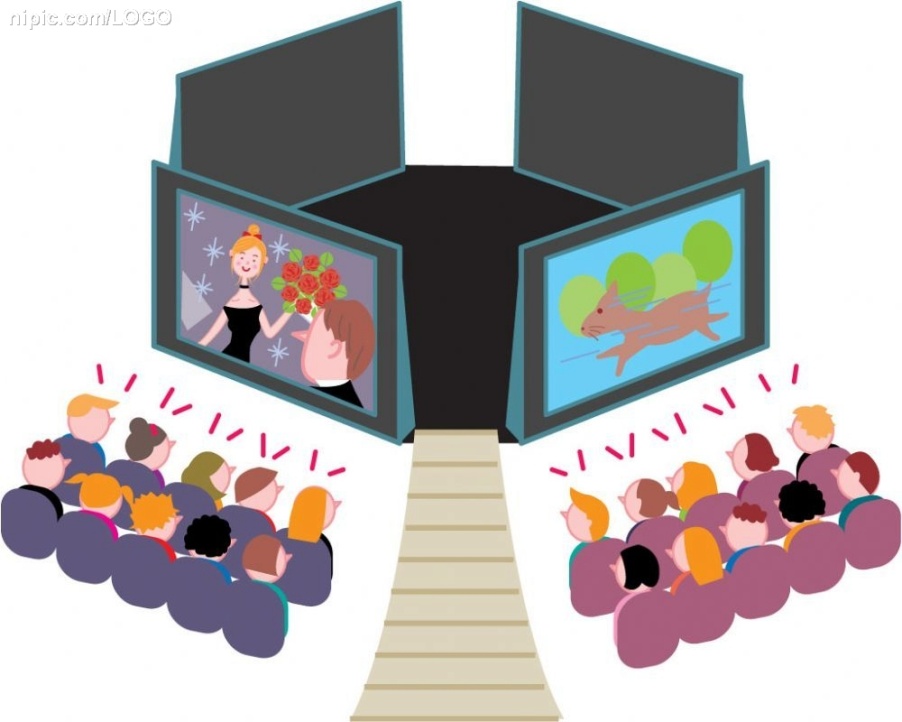 能   néng     	                               (can)
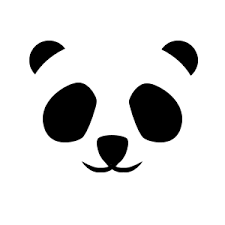 我们上中文课的时候，不能说太多英文。
   We can’t speak too much English in class.
能   néng     	                               (can)
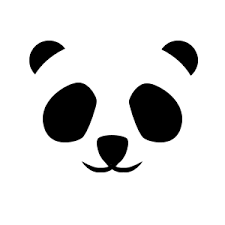 上课的时候， 你不能…

说话
睡觉
吃饭
聊天儿
玩手机／玩电子游戏
住   zhù 	        	 (to live in a certain place)
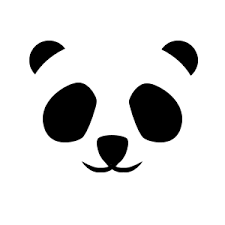 你住哪儿？
你住家里吗？
你住学校吗？
你住大楼吗？
你住的地方很大吗？
           很近／很远吗？
楼   lóu  	 (multi-storied building; floor (of a multi-level )
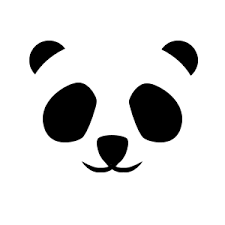 大楼
高楼
几楼？
Q:你住第几楼？
A:我住在第五十楼。
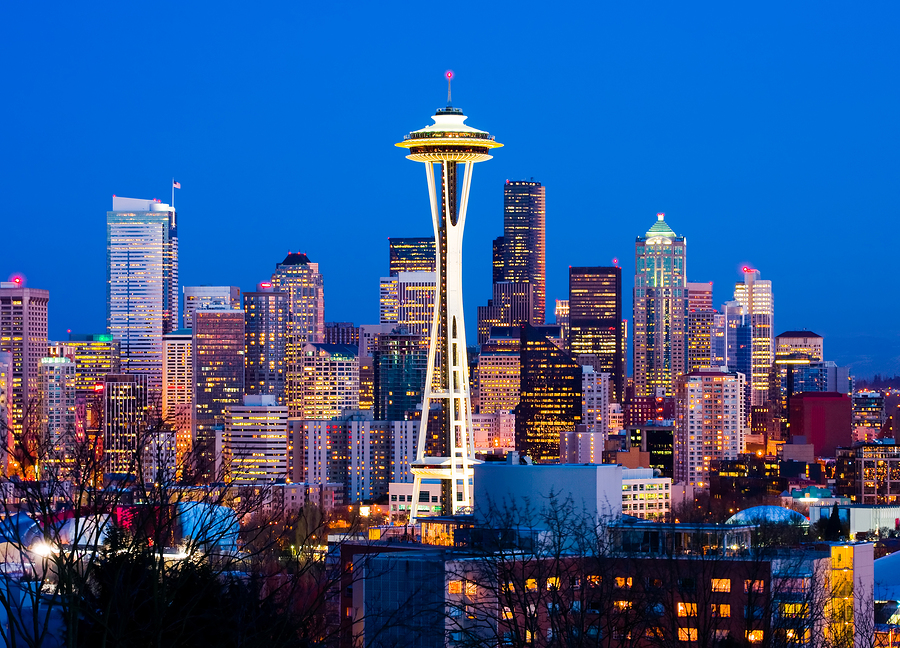 A prefix indicating ordinal numbers
第 
 dì 
prefix
基數（Cardinal number）一 、二、三 one, two, three . . . 
序數（Ordinal number）第一 、第二、第三 first，second, third.
再		zài 	     	 (again; then )                   adv
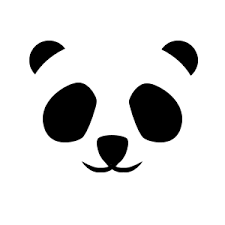 再见
再+ verb: 再买
   xiān   zài 
先…再…    first… then...
                     先吃饭，再看电视。
第十四课   对话一
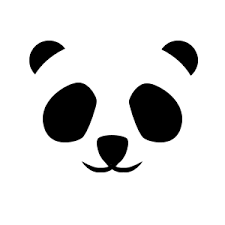 Yǔ fǎ
语法
grammar
的     de                  (Chinese Particle)
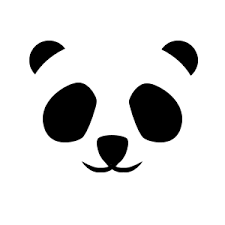 我的
爸爸的
朋友的
Pronoun/noun + 的
的     de                  (Chinese Particle)
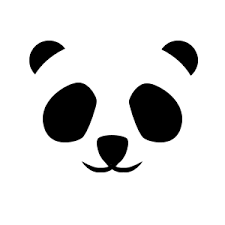 Adj + 的 
他有一个漂亮的女朋友。
 Noun + 的(Possessive pronoun)
中文课有五个学生: 
  两个男的，三个女的。
      The Chinese class has five students:
      two male (students), three female (students).
Chinese Attributives 定语 dìngyǔ:   Verbs +的
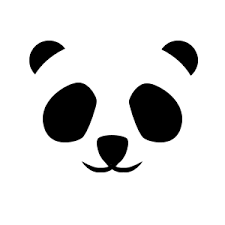 V  +  的 +  O   
  吃的东西
  穿的衣服
  买的水果
  做的饭
  唱的歌
V  +     O   
  吃东西
  穿衣服
  买水果
  做饭
  唱歌
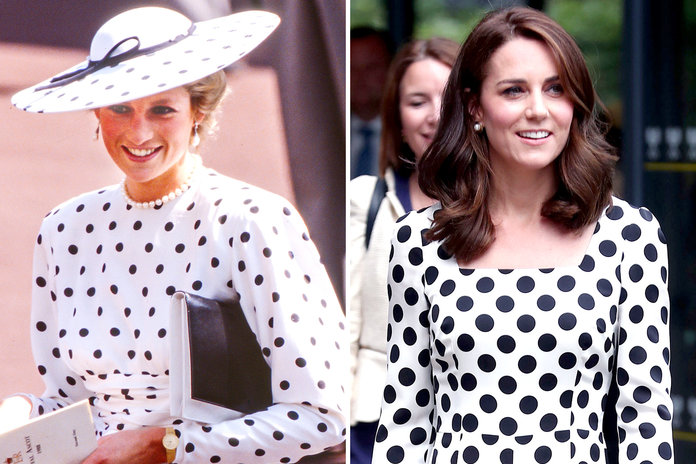 Chinese Attributives:					
Verbs/Verbal Phrases/Subject-object Phrases +的
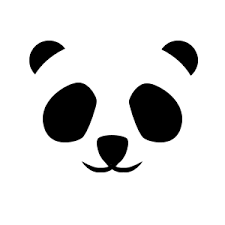 V  + 的  +    O 
你    穿的衣服
妈妈  做的饭
爸爸  唱的歌
李友  买的水果
朋友  送的苹果
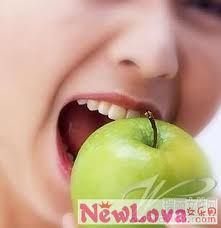 Chinese Attributives:					
Verbs/Verbal Phrases/Subject-object Phrases +的
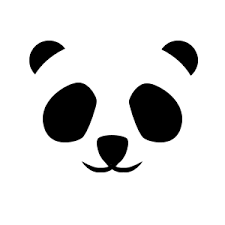 Time  + V +的+ O  
  刚做的饭     the meal just done               
  新买的水果   the newly bought fruit
以前唱的歌     the songs sung before
昨天来的同学   the classmate that came yesterday
Chinese Attributives  定语:					
Verbs/Verbal Phrases/Subject-object Phrases +的
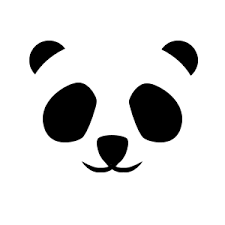 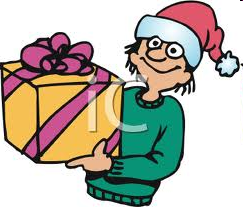 S          +         V      +    O     + 的
爸爸    送  儿子的礼物
老师    给  我们的功课
请你    跳舞    的那个人
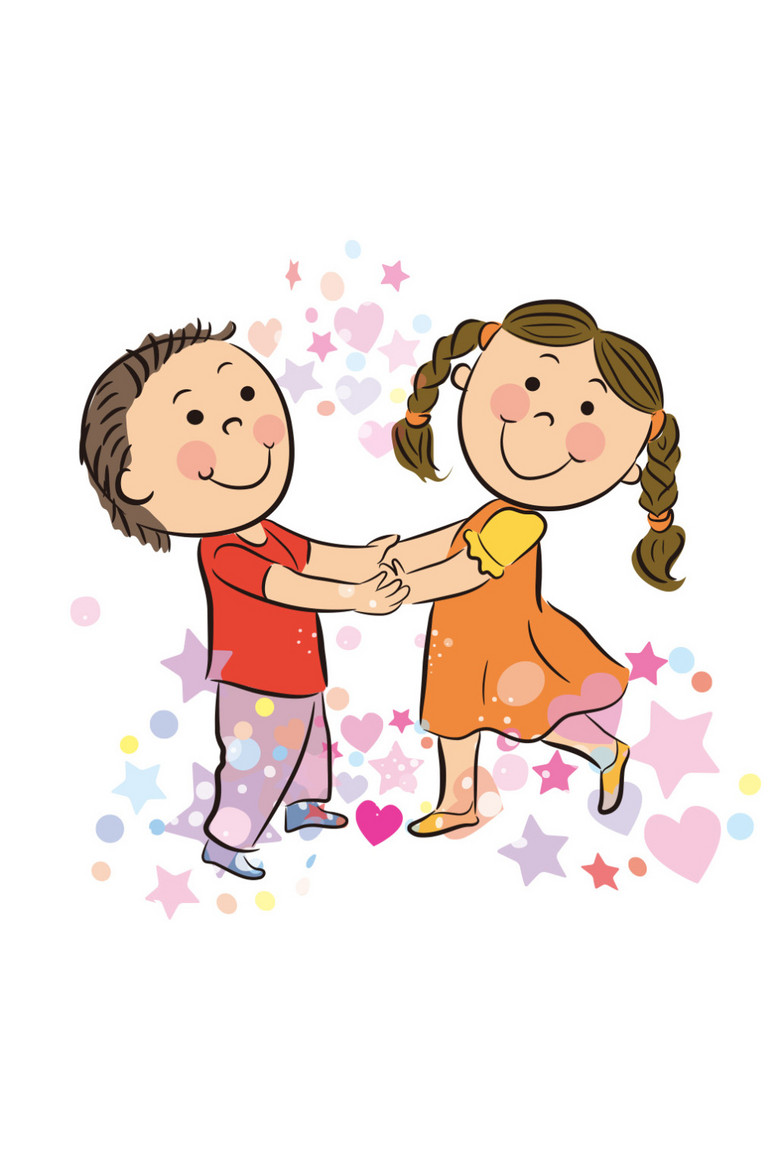 Chinese Attributives:					
Verbs/Verbal Phrases/Subject-object Phrases +的
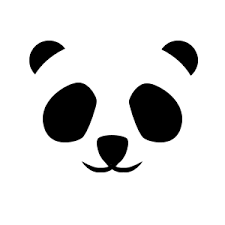 王朋昨天买的鞋漂亮极了。
The shoes Wang Peng bought yesterday are very pretty .

我喜欢王朋昨天买的鞋。
I like the shoes Wang Peng bought yesterday .
Chinese Attributives:					
Verbs/Verbal Phrases/Subject-object Phrases +的
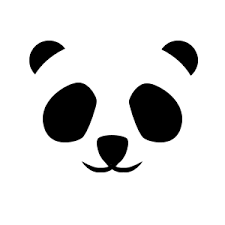 我买了一些水果。
小音喜欢的水果。

   我买了一些小音喜欢的水果。
呢  ne                (Indicating an Action in Progress)
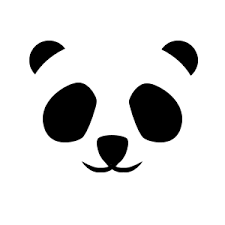 Q:你做什么呢？
Q:你在做什么呢？
Q:你正在做什么呢？
A:我喝水呢！
A:我在看书呢！
A:我正在跳舞呢！
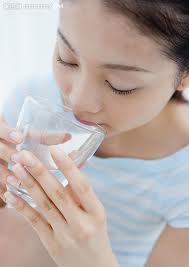 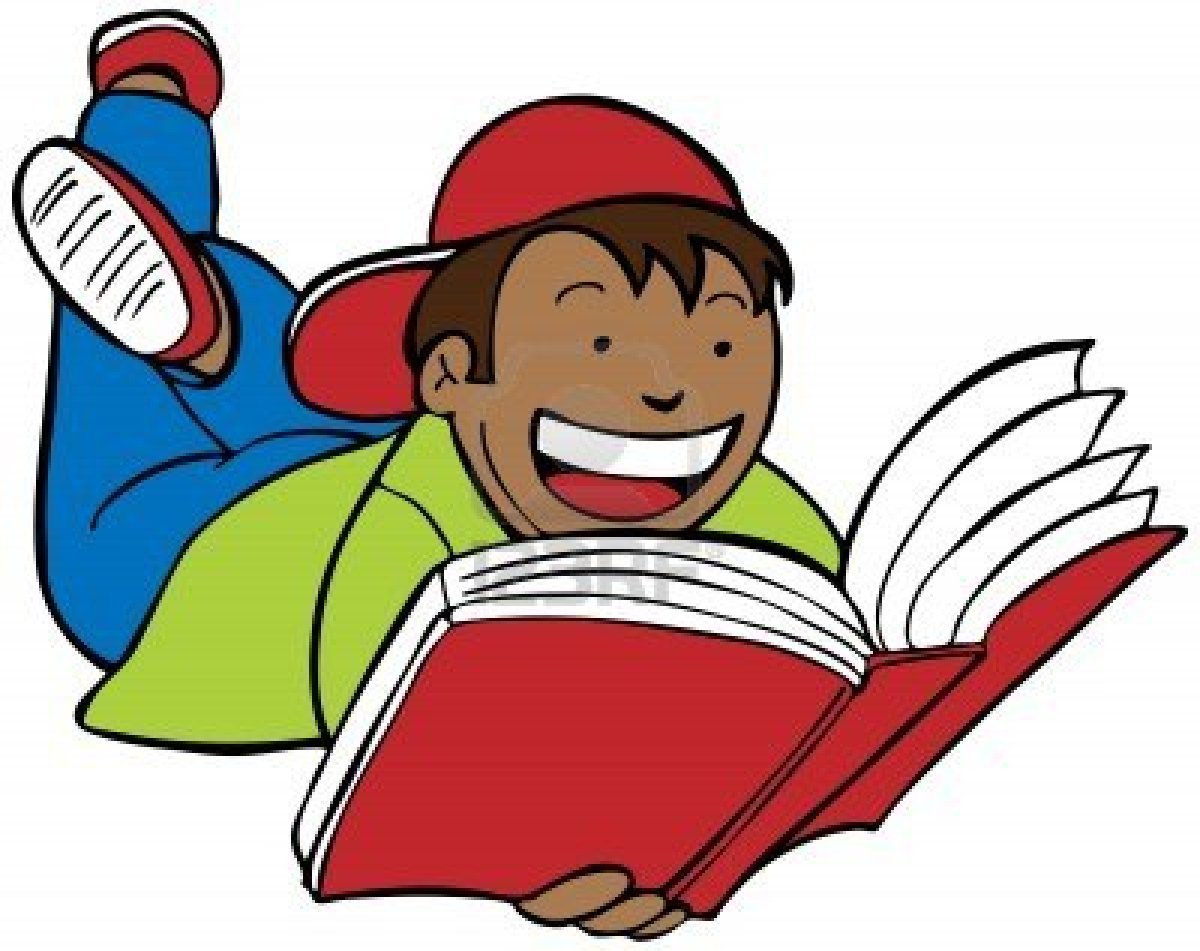 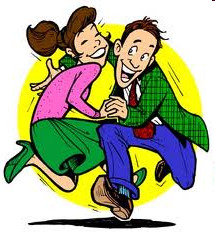 呢  ne                (Indicating an Action in Progress)
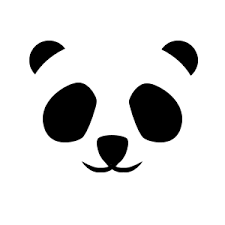 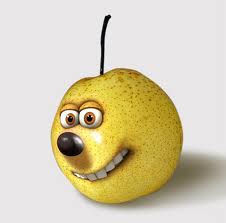 Q:你做什么呢？
A:我正在吃梨子呢！
正在  Zhèngzài     (in the middle of doing something)  adverb
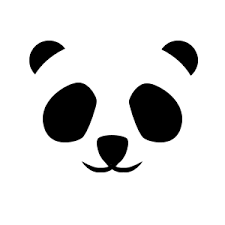 Xiǎo wáng zhèngzài zuò shénme
Q: 小王正在做什么?
           What is Little Wang doing?
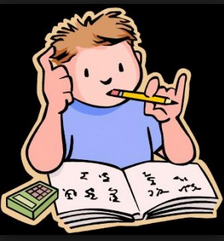 Tā zhèngzài zuò gōngkè
A: 他正在做功课。
          He is doing homework.
正在  Zhèngzài     (in the middle of doing something)  adverb
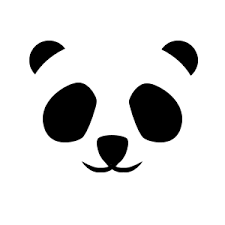 Tā xiànzài zhèngzài zuò shénme
Q: 她现在正在做什么？
         What is she doing now?

          Tā xiànzài zhèngzài xiě hànzì
A: 她现在正在写汉字。
           She is writing Chinese Characters now.
正在  Zhèngzài     (in the middle of doing something)  adverb
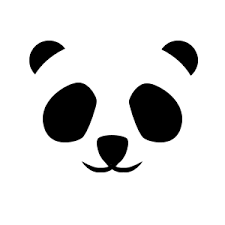 Tāmen xiànzài zhèngzài zuò shénme
Q:他们现在正在做什么？
        What are they doing right now?

    Tāmen xiànzài zhèngzài shàng zhōngwén kè
A:他们现在正在上中文课。
        They are having a Chinese lesson.
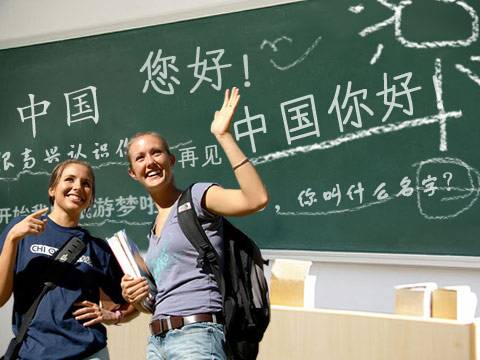 …的時候,正在…  (when A …, B is doing…)
Wǒ dǎ diànhuà gěi nǐ de shíhòu
Q:我打电话给你的时候，
       Nǐ zhèngzài zuò shénme
  你正在做什么？
        What are you doing when I call you?
A:我正在洗澡。
  I am taking a shower.
…的時候,正在…  (when A …, B is doing…)
Wǒ dǎ diànhuà gěi nǐ de shíhòu
Q:我打电话给你的时候，
       Nǐ zhèngzài zuò shénme
  你正在做什么？
        What are you doing when I call you?
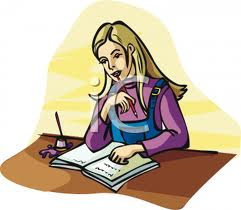 A:我正在学习中文。
  I am studying Chinese.
Chinese Attributives  定语:	 Sentences with  是…的 Structure
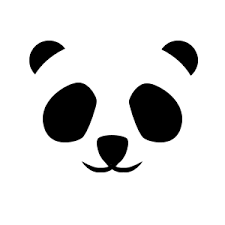 Nǐ shì zài nǎ'er shēng de
你是在哪儿生的？我是在_______生的。   
  Nǐ shì nǎ yī nián shēng de
你是哪一年生的？   Which year,  born
Find out One’s age the Chinese Way!
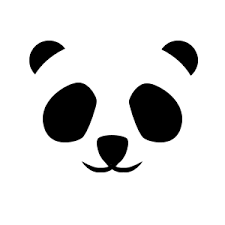 Older or younger?  比较大还是比较小?
Nǐ shì nǎ yī nián shēng de
你是哪一年生的？ Which year were you born?
  我是2003年生的。  I was born in the year of 2003.
        Nǐ shǔ shénme
你属什么？       What is your animal sign?	
     我属羊。         My animal sign is goat.
Chinese Attributives  定语:	 Sentences with  是…的 Structure
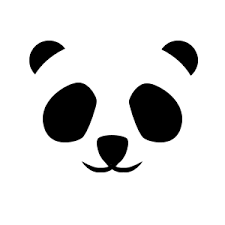 Shì zài nǎ'er mǎi de
是在哪儿买的？     Where     在中国
   Shì shénme shíhòu mǎi de
是什么时候买的？   When      2005年
    Shì shéi mǎi de
是谁买的？         Who       妈妈
    Shì duōshǎo qián mǎi de        			                       kuài qián
是多少钱买的？    How much  二十块钱
Chinese Attributives  定语:	 Sentences with  是…的 Structure
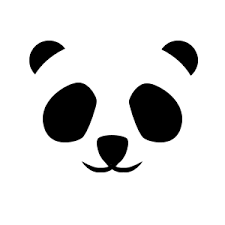 Shì shénme shíhòu qù de
是什么时候去的？  When      2016年
      Shì gēn shéi  yì qǐ   qù de   					 gēn 
是跟谁一起去的？  With Whom         跟爸爸
        Shì  zěnme   qù de						 zuò fēi jī
是怎么去的？ 		How                  坐飞机
Sentences with  是…的 Structure
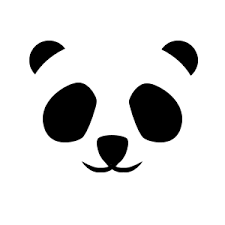 Shì zài nǎ'er mǎi de
是在哪儿买的？     Where     在中国
   Shì shénme shíhòu mǎi de
是什么时候买的？   When      2005年
    Shì shéi mǎi de
是谁买的？         Who       妈妈
    Shì duōshǎo qián mǎi de        					  kuài qián
是多少钱买的？    How much  二十块钱
Sentences with  是…的 Structure
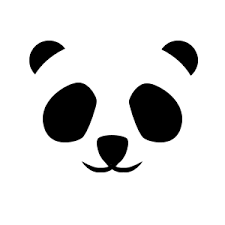 Shì shénme shíhòu qù de
是什么时候去的？   When    ex: 2016年
      Shì gēn shéi  yì qǐ   qù de
是跟谁一起去的？   With Whom   
        Shì  zěnme   qù de
是怎么去的？ 		 How             ex: 坐飞机
Chinese Attributives  定语:	 Sentences with  是…的 Structure
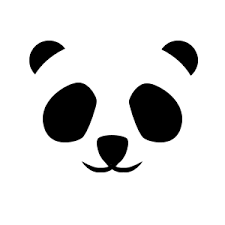 Do a bingo game by asking and answering questions using Sentences with  是…的 (shì…de) Structure. 
(Please refer to the handouts.)